ハードウェアの概要
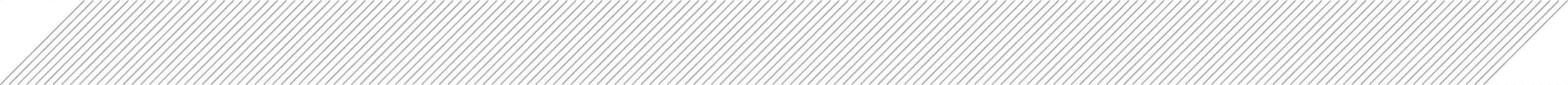 TS-x64U正面図
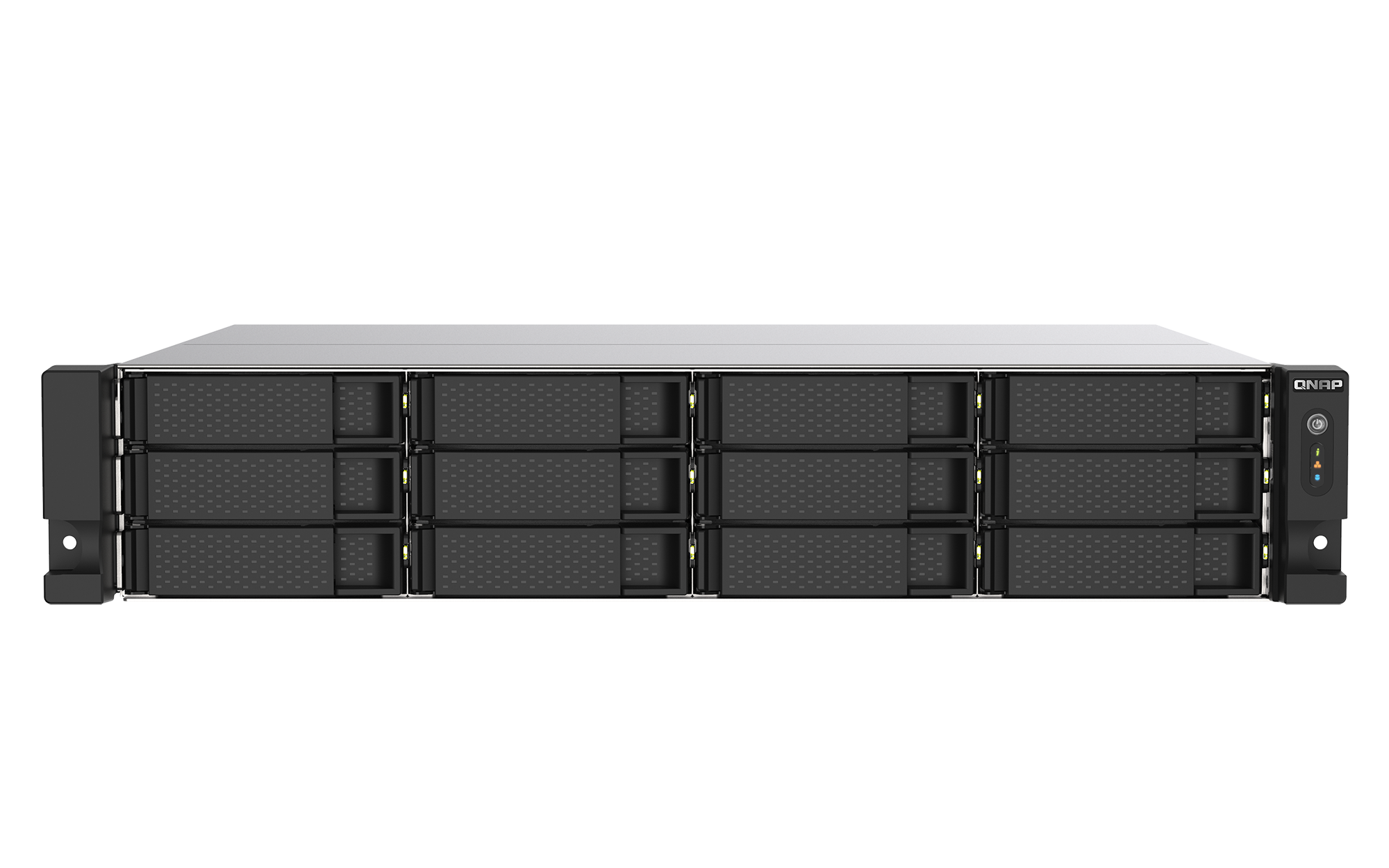 TS-1264U-RP
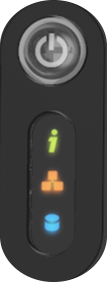 電源
4/12 x SATA 6Gb / s3.5インチ/2.5インチHDD / SSD
LEDインジケーター：
HDD 1〜4 / 12、
ステータス、LAN、
拡張装置
TS-464U-RP / TS-464U
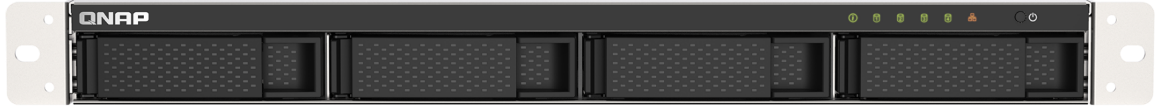 マルチタスクおよびマルチクライアントアクセス用に16GBのメモリにアップグレード可能
NASモデル
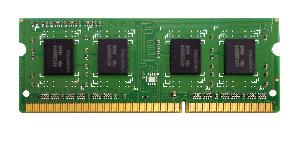 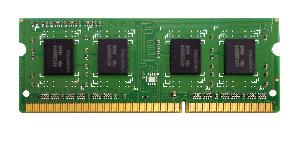 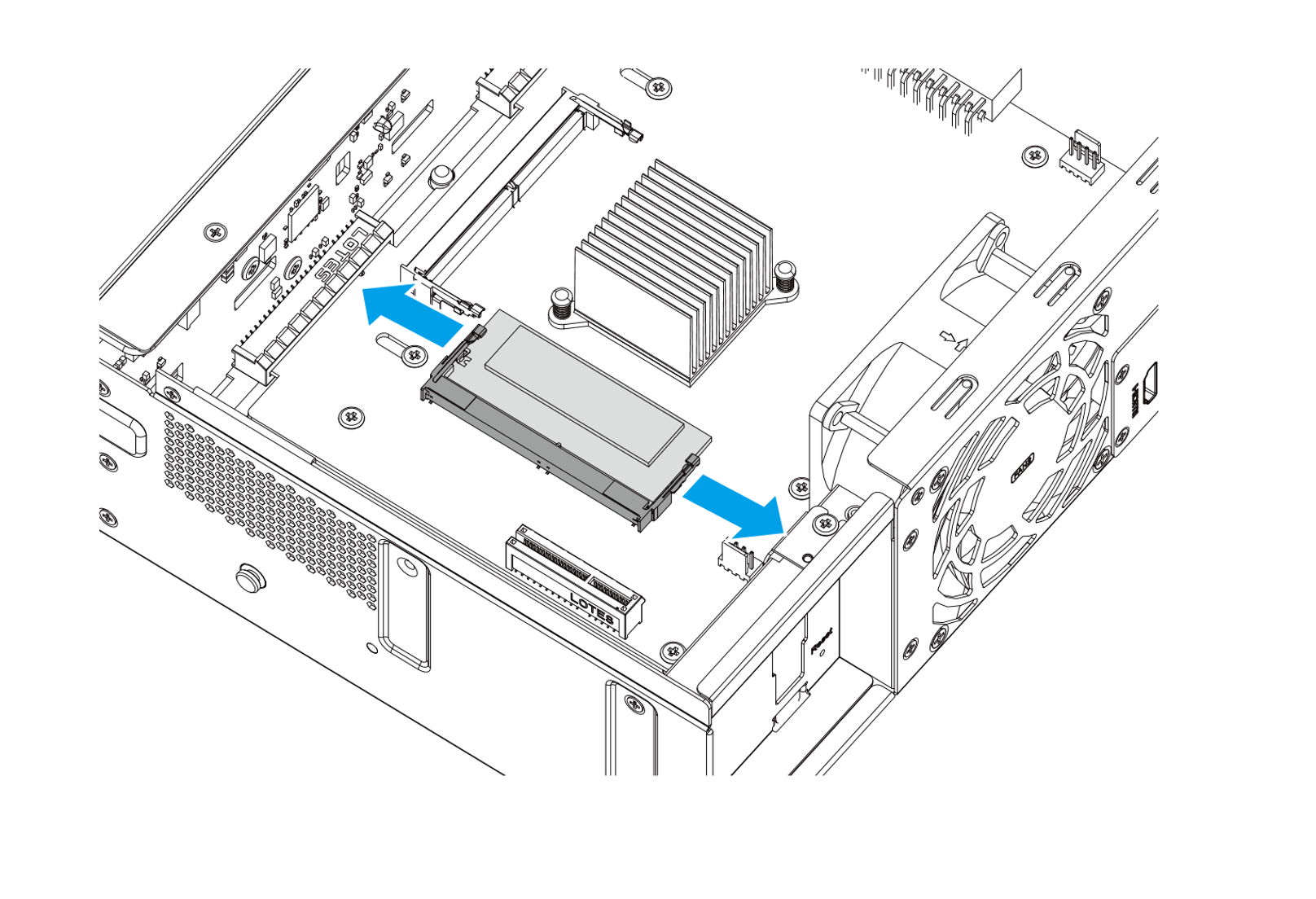 TS-464U-4G
4 GB RAM（1 x 4 GB）
TS-464U-RP-4G
4 GB RAM（1 x 4 GB）
デュアルチャネル
TS-1264U-RP-4G
4 GB RAM（1 x 4 GB）
最大16GB（2 x 8 GB）の2 x DDR4SO-DIMMスロット
数ステップでHDDとSSDを簡単にインストール
STEP  01
STEP   02
STEP  03
3.5インチHDD
2.5インチHDD / SSD
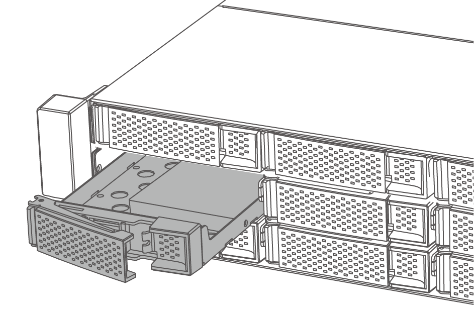 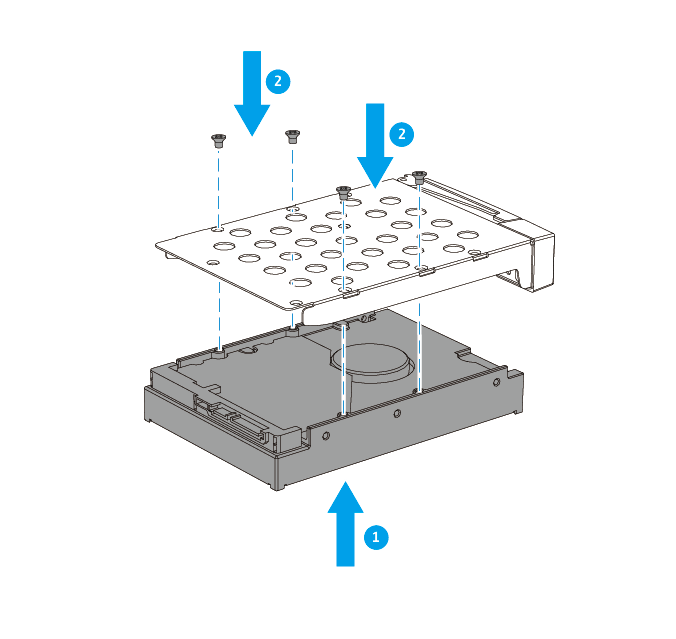 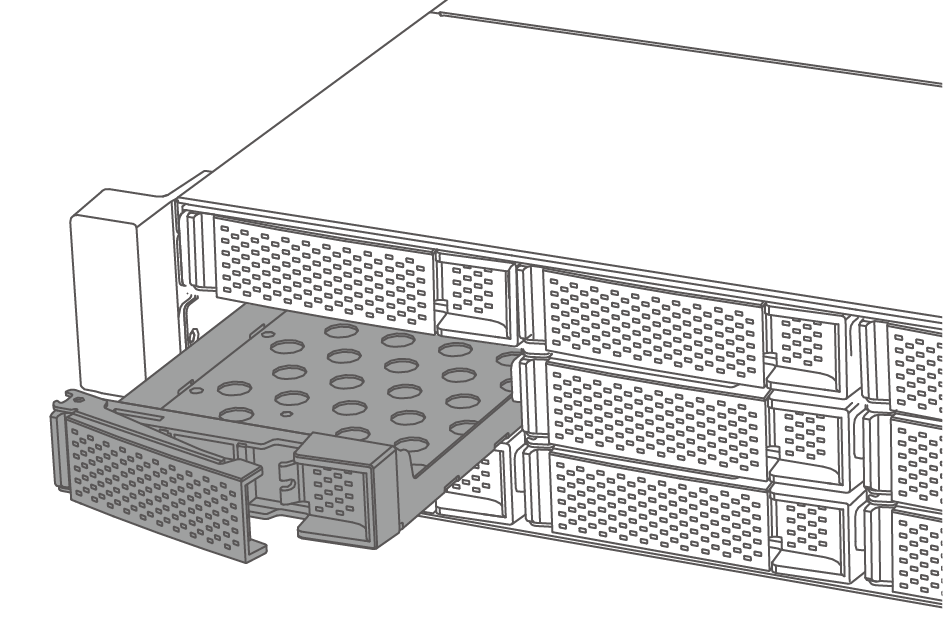 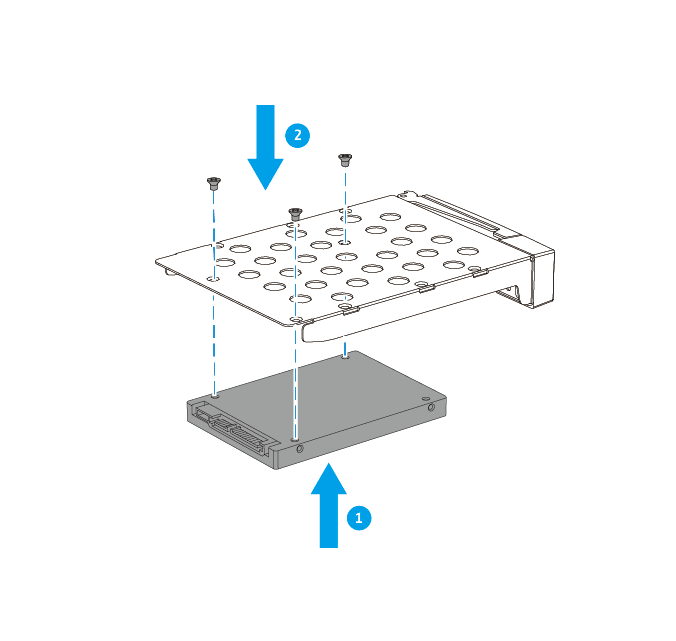 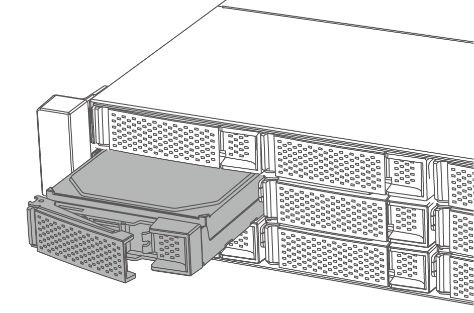 TS-x64U背面図
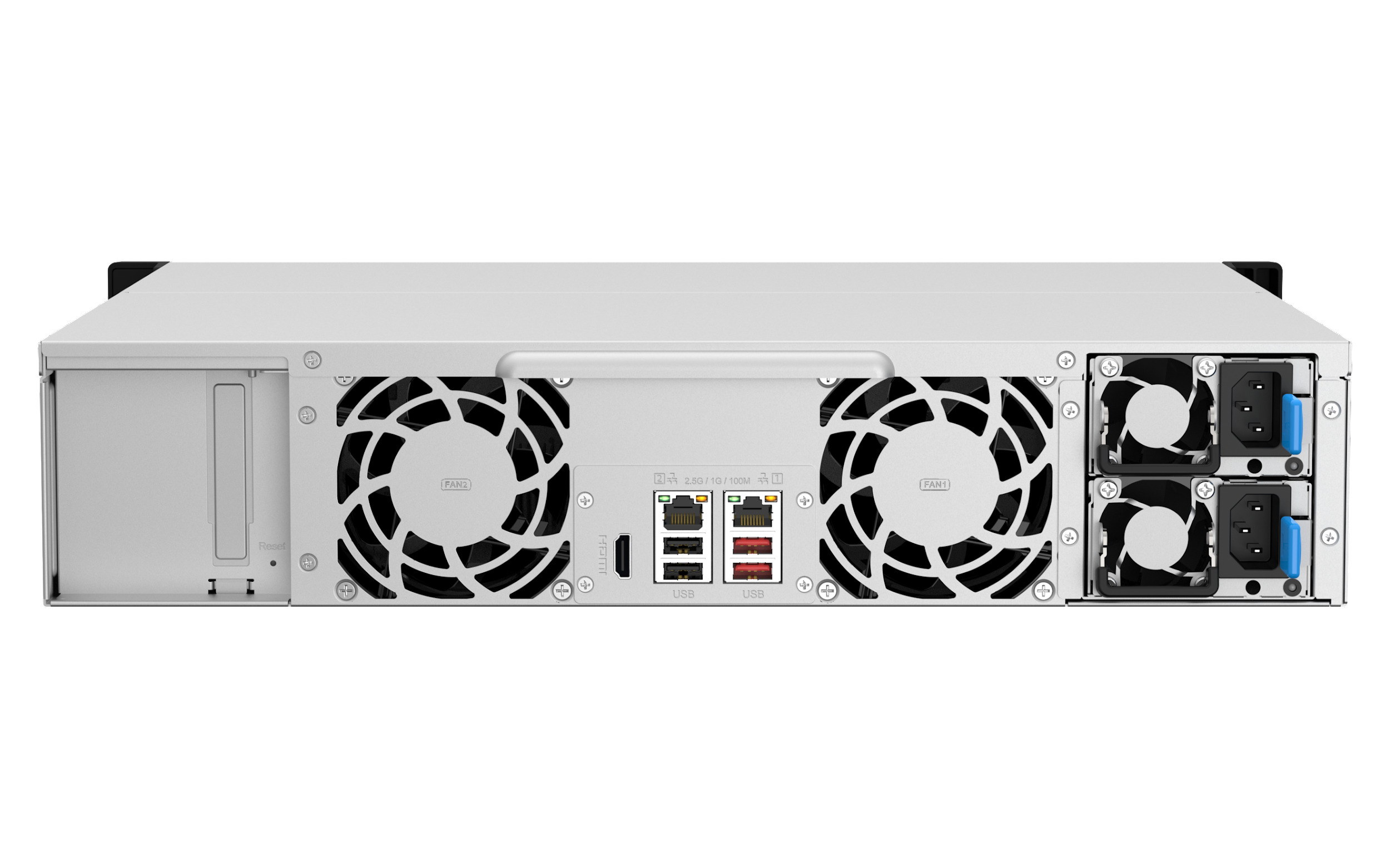 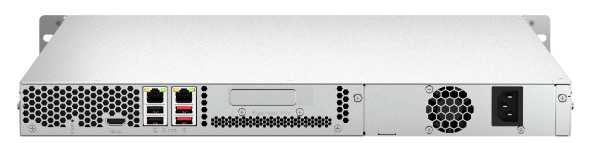 TS-464U
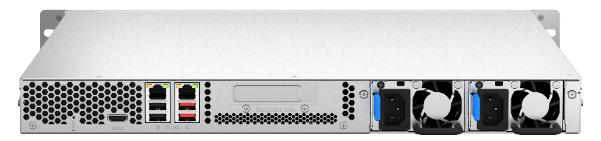 HDMI 1.4b
AC100-240V電源入力
TS-464U-RP、TS-1264U-RPは冗長電源ユニットを搭載
2 x 2.5G / 1G / 100M
RJ45
TS-464U-RP
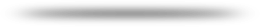 TS-1264U-RP
PCIe Gen3x2スロット
2 x USB 2.0
2 x USB 3.2 Gen2
QTS 5.0 + Linuxカーネル5.10
TS-x64UはLinuxカーネル5.10を使用するQTS5.0を採用。Intel®Celeron®N5105/ N5095の最高のパフォーマンスご提供します。 QTS 5.0は、システム全体のパフォーマンスとNVMe SSDのオーバープロビジョニングとキャッシュのパフォーマンスを最適化し、TS-x64Uの性能を余すことなく使用できます。
AES-NI 暗号化
ボリュームとフォルダのサポート
GPU 最大800MHz
UHDグラフィックス
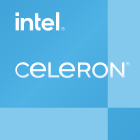 N5105/N5095
Jasper Lake
4コア
4スレッド
2.9GHz
バースト時
2.5GbEは大容量ファイル転送を1GbEよりも高速化して特にシングルクライアント環境に適合
1 x 2.5GbE
250
200
276
260
150
100
50
0
（MB /秒）
QNAPラボでテスト済み。数値は環境によって異なる場合があります。
テスト環境：

NAS | TS-464U-4G、QTS 5.0.0、4 x Samsung 860 Pro 512GB、RAID 5
クライアントPC | Windows Server 2016、Intel Core i7-6700 3.4 GHz、64GB RAM
IOmeter | ランプアップ時間30秒、シーケンス実行時間3分、従事者16人、未処理IO 4つ
シーケンシャル
リード
シーケンシャル
ライト
将来的なビジネス成長におけるマルチユーザー/デバイス環境用の2x 2.5GbE
ジャンボフレームに加えて、ポートトランキング/リンクアグリゲーションによりパフォーマンスが向上します。
2 x 2.5GbE Windowsシーケンシャル転送（SMB）
NASボリュームを暗号化する 2 x 2.5GbE Windowsシーケンシャル転送（SMB）
500
585
562
400
300
393
357
200
100
（MB /秒）
0
リード
ライト
リード
ライト
テスト環境：NAS | TS-1253DU-RP-4G、QTS 4.4.2、12 x Samsung 850 Pro 512GB、RAID 5、シックボリューム
クライアントPC | Windows 10 Pro、Intel Core i7-6700 3.4 GHz、32GB RAM
IOmeter | RAM * 4、ランプアップ時間30秒、シーケンス実行時間3分、従事者2人、未処理IO 64つ、1MB
QNAPラボでテストされました。数値は環境によって異なる場合があります。
あらゆる環境に対応する様々な2.5GbE / 5GbE / 10GbENIC用のPCIe Gen3スロット
QXG-5G1T-111C
1 x 5G/2.5G/1G/100M
QXG-2G1T-I225
1 x 2.5G/1G/100M/10M
QXG-5G2T-111C
2 x 5G/2.5G/1G/100M
QXG-10G2SF-CX4
2 x 10G SFP+
QXG-2G2T-I225
2 x 2.5G/1G/100M/10M
QXG-10G1T
1 x 10G/5G/2.5G/1G/100M
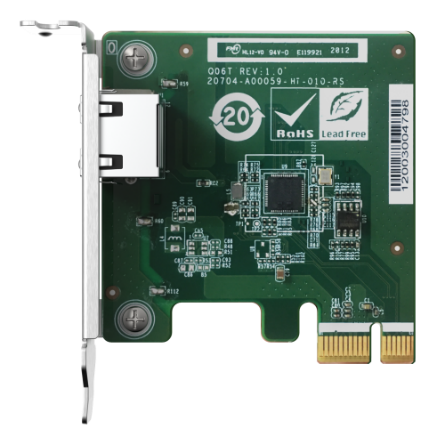 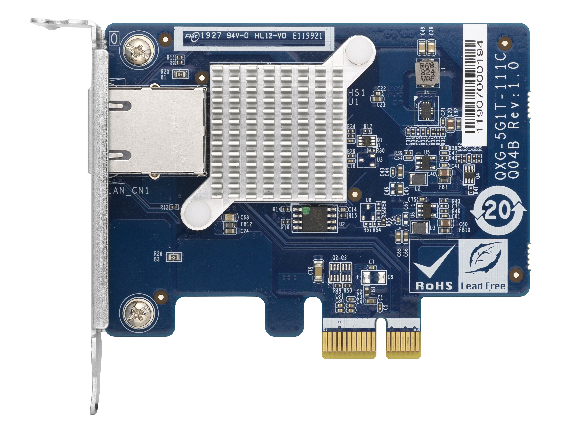 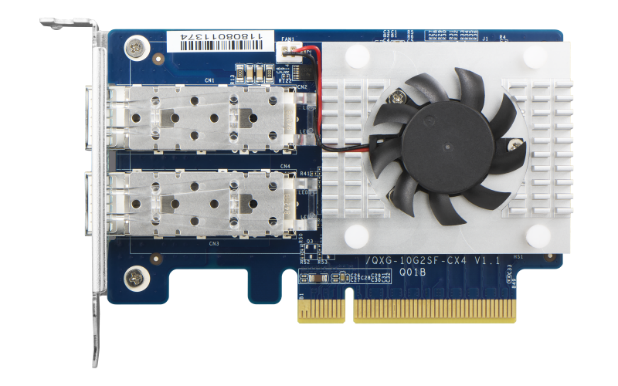 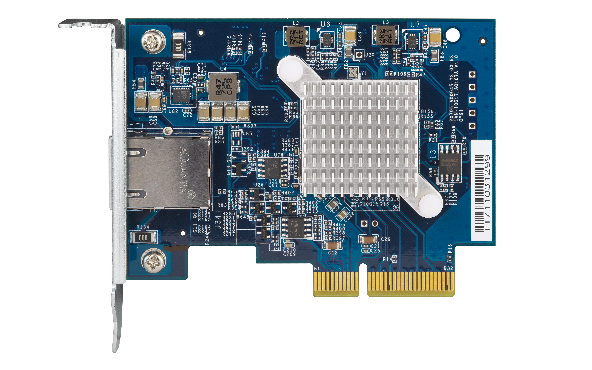 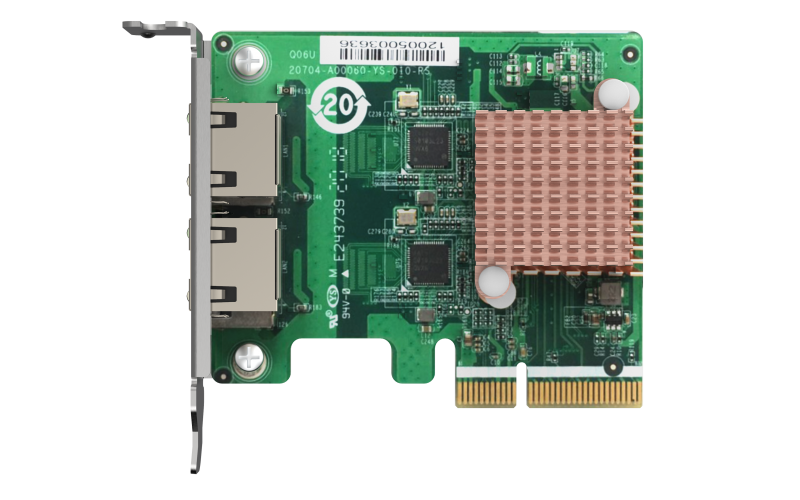 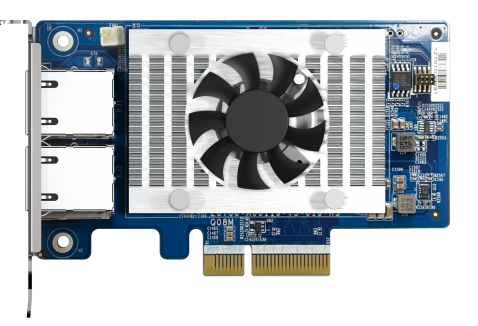 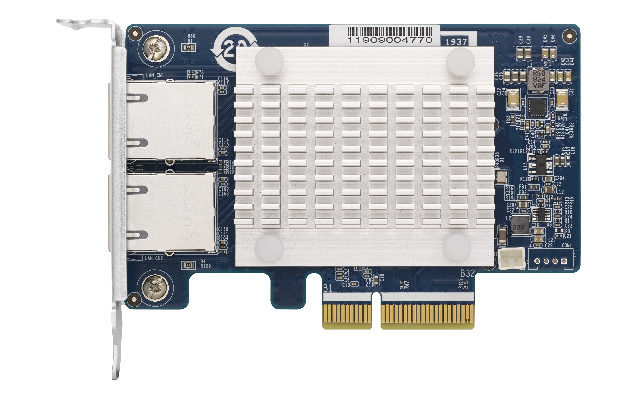 QXG-10G2T-X710
2 x 10G/5G/2.5G/1G/100M
QM2PCIeアダプター付属のM.2SSDを2つ追加してSSDキャッシュによってIOPSと小さなファイルの処理効率を高める
QM2-2P10G1TB
2 x M.2 NVMe Gen3
1 x 10G/2.5G/1G/100M
QM2-2P-344
2 x M.2 NVMe Gen3
QM2-2S-220A
2 x M.2 SATA 6Gb/s
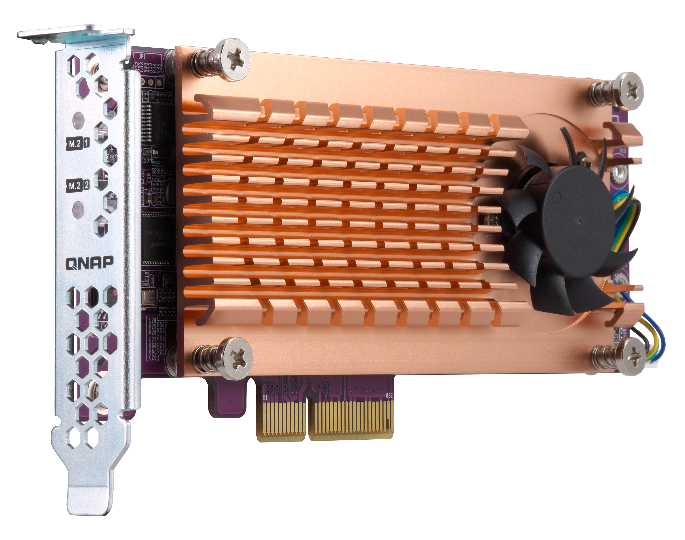 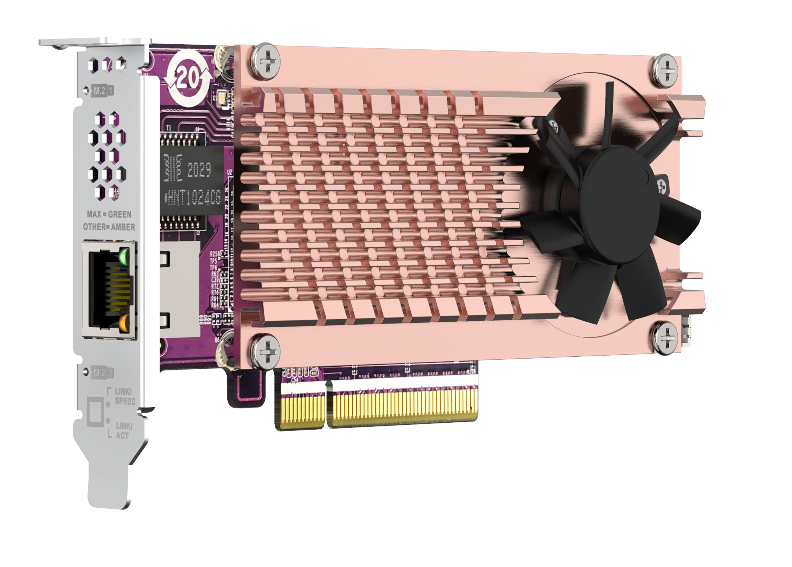 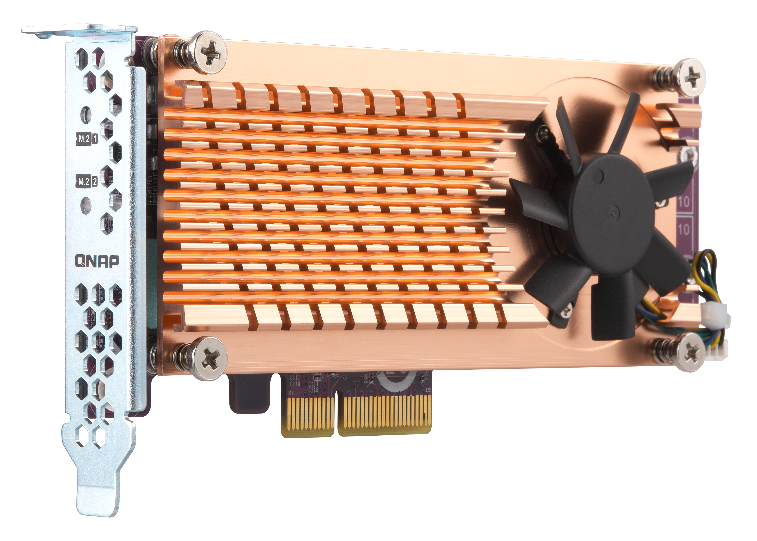 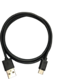 NASのマウントやSSD障害からの保護、NASストレージの容量拡張ができる様々なアクセサリ
TR & TL 拡張エンクロージャー
RAIL-B02
QDA-A2AR
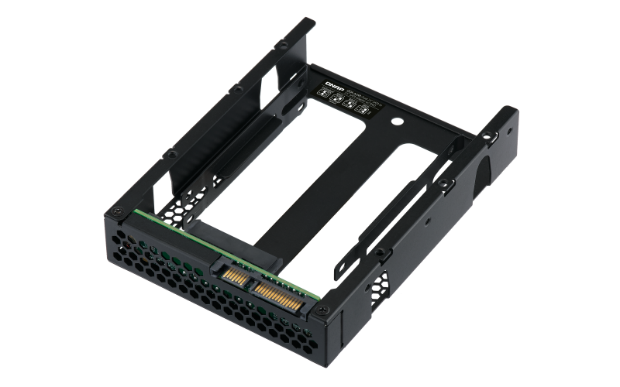 ANSI / EIA-RS-310-Dに準拠
オプションレールキット
2 x2.5インチSATA6Gb/s
1 x3.5インチまで
SATA 6Gb/s 
ハードウェアRAID0/1アダプタ
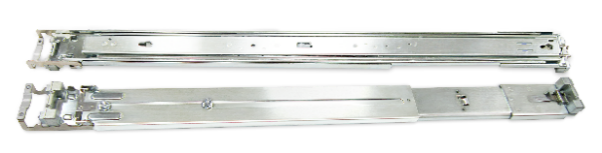 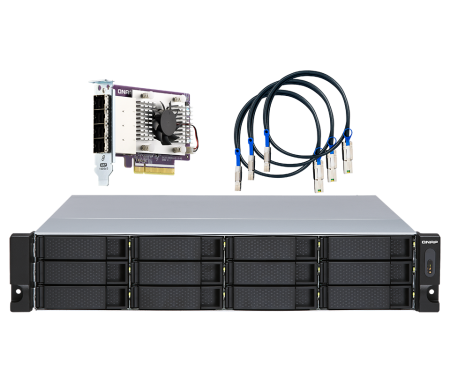 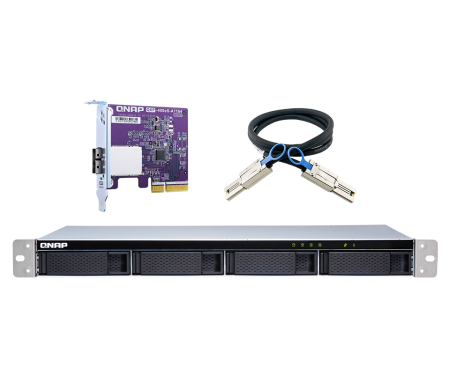 USBやマルチチャネルSATAを柔軟に使用してNASのストレージ空間を拡張
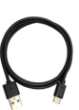 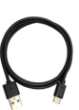 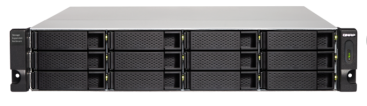 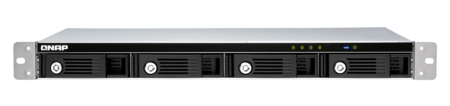 TR-004U
TL-R1200C-RP
TL-R400S
TL-R1200S-RP
同じLANケーブルで、マルチデバイス環境用の2.5GbEスイッチ
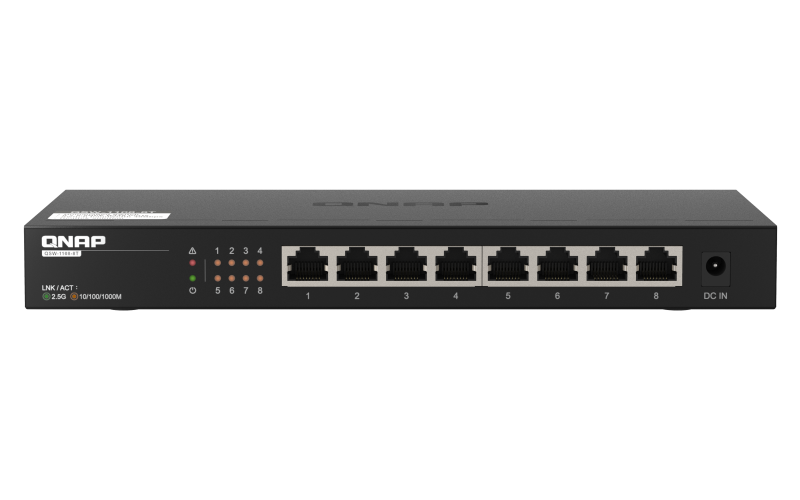 既存の配線インフラストラクチャーを使用して2.5GbEに対応
QSW-1108-8T（アンマネージド）
8 x 2.5GbE
RJ45 Multi-Gig
ファンレス＆メタルハウジング
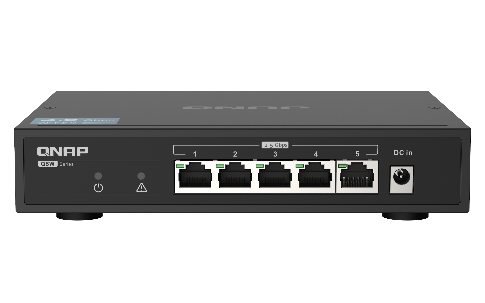 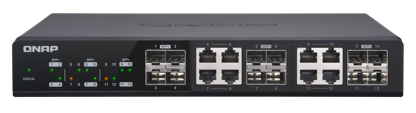 QSW-1105-5T（アンマネージド）
QSW-1208-8C（アンマネージド）
5 x 2.5G
RJ45 Multi-Gig
8 x 10G / 5G / 2.5G
RJ45 Multi-Gig
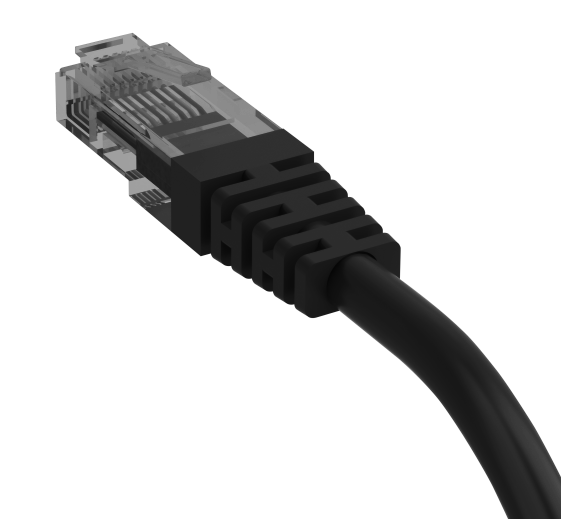 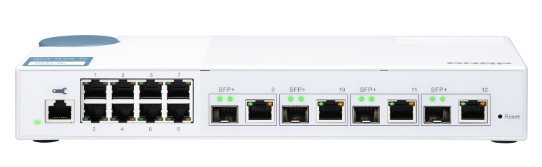 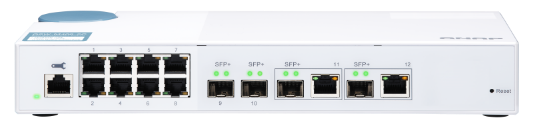 QSW-M408-2C（マネージド）
QSW-M408-4C（マネージド）
2 x 10G / 5G / 2.5G
RJ45 Multi-Gig
4 x 10G / 5G / 2.5G
RJ45 Multi-Gig
マルチプラットフォーム用の経済的で柔軟なQNAP拡張エンクロージャ
QNAP TR　RAID及びTL　JBODエンクロージャによるNAS容量拡張には、多くの利点があります。
大きな容量
	-4ベイと12ベイから選択可能
	-NASは最大2つの拡張エンクロージャをサポート
高い速度
	-USB3.2 Gen2 10Gb/s
高い互換性：
	-JBODステータスを監視するためのQNAP外部RAIDマネージャーおよびJBODマネージャー
SFF-8088 マルチチャネル SATA インターフェース
USB インターフェース
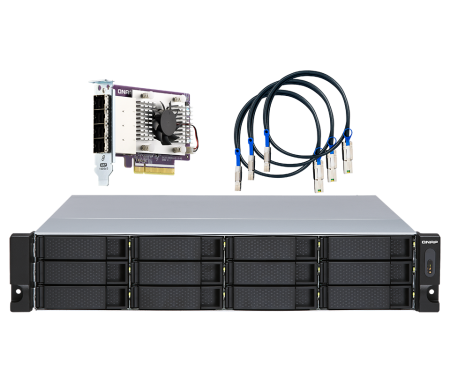 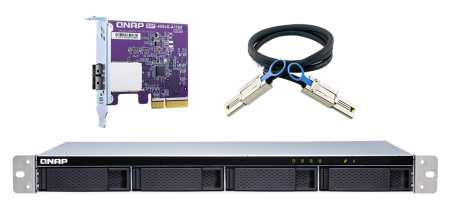 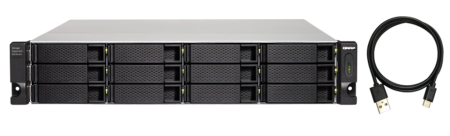 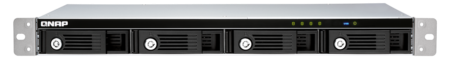 TR-004U
TL-R1200C-RP
TL-R400S
TL-R1200S-RP
TCOの削減：一台のNASでの
バックアップ、共有、
VMホスティングなどの無料機能
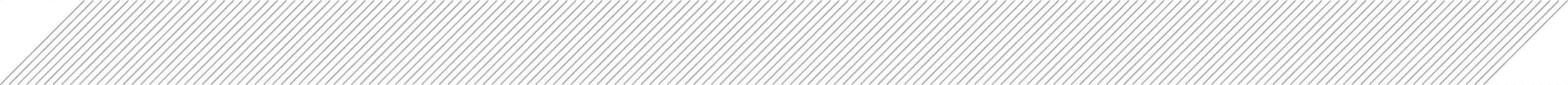 任意のデータのバックアップおよび同期
macOS
ランサムウェアから保護!
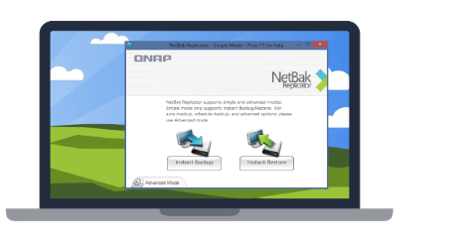 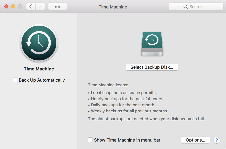 Time Machine
Qsync
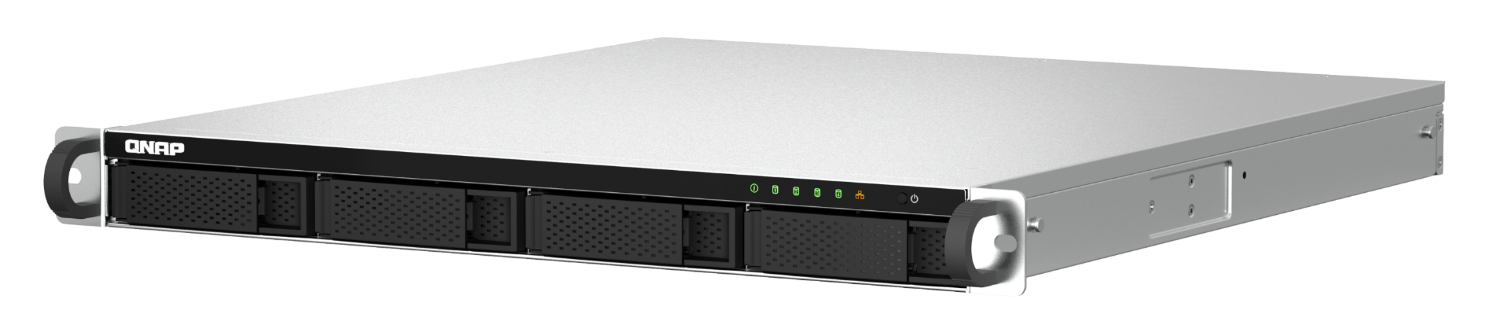 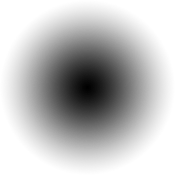 Windows
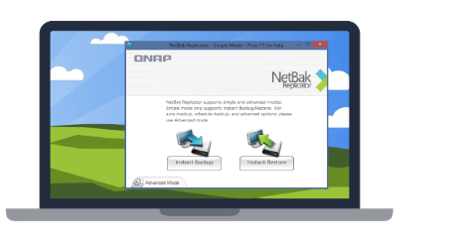 定期的・リアルタイムのバックアップ/同期
NetBak Replicator
Qsync
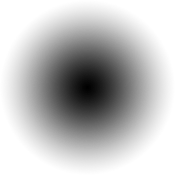 ビジネスレベルのスナップショット
NASごとの
スナップショット
1024
-----------------------------------------
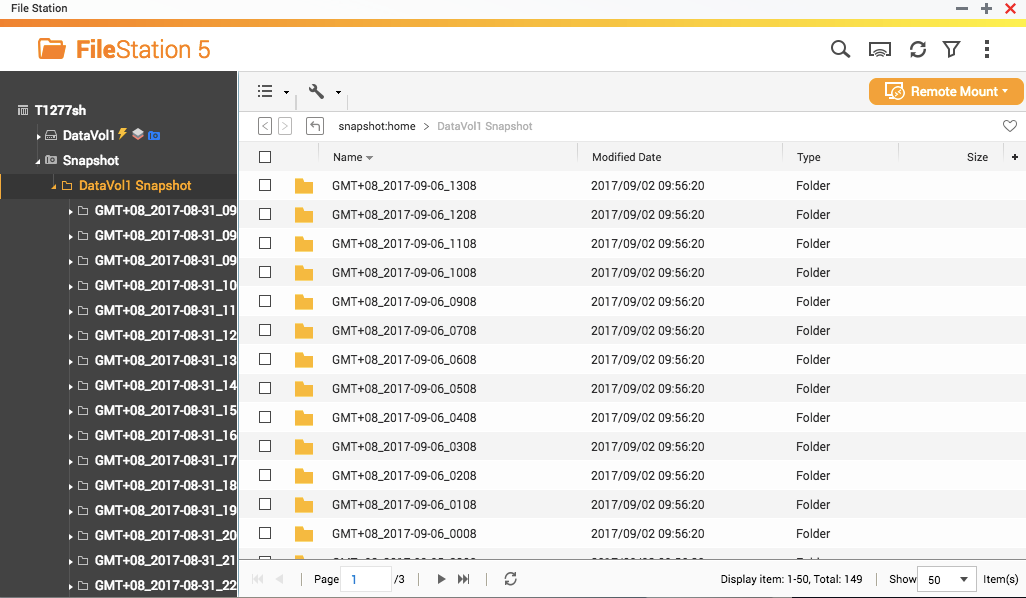 スナップショット
ボリューム/LUN
256
最適な
選択！
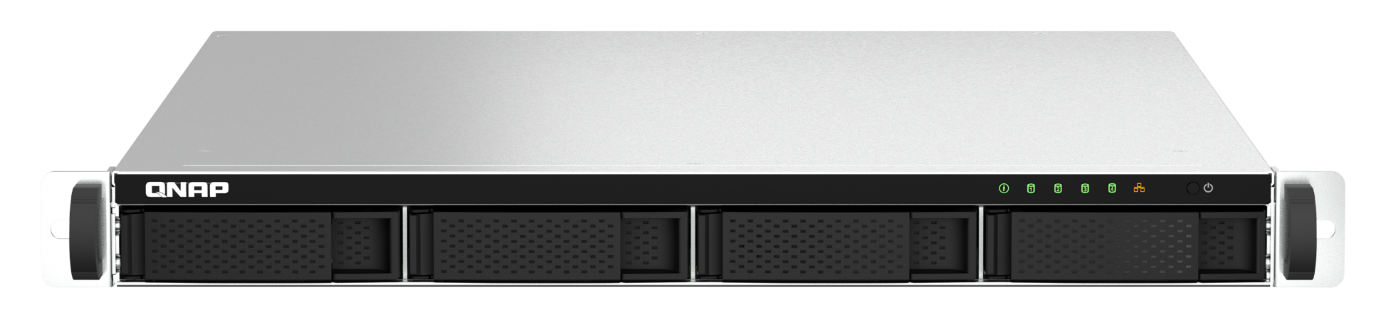 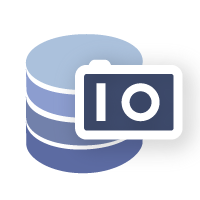 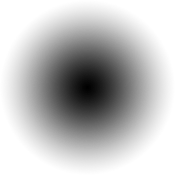 NASデータのバックアップ
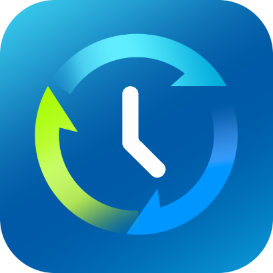 Hybrid Backup Sync
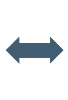 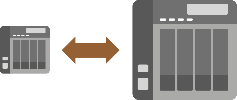 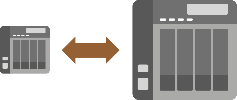 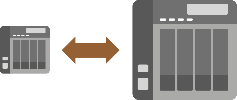 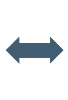 リモート
クラウド
ローカル
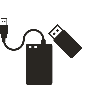 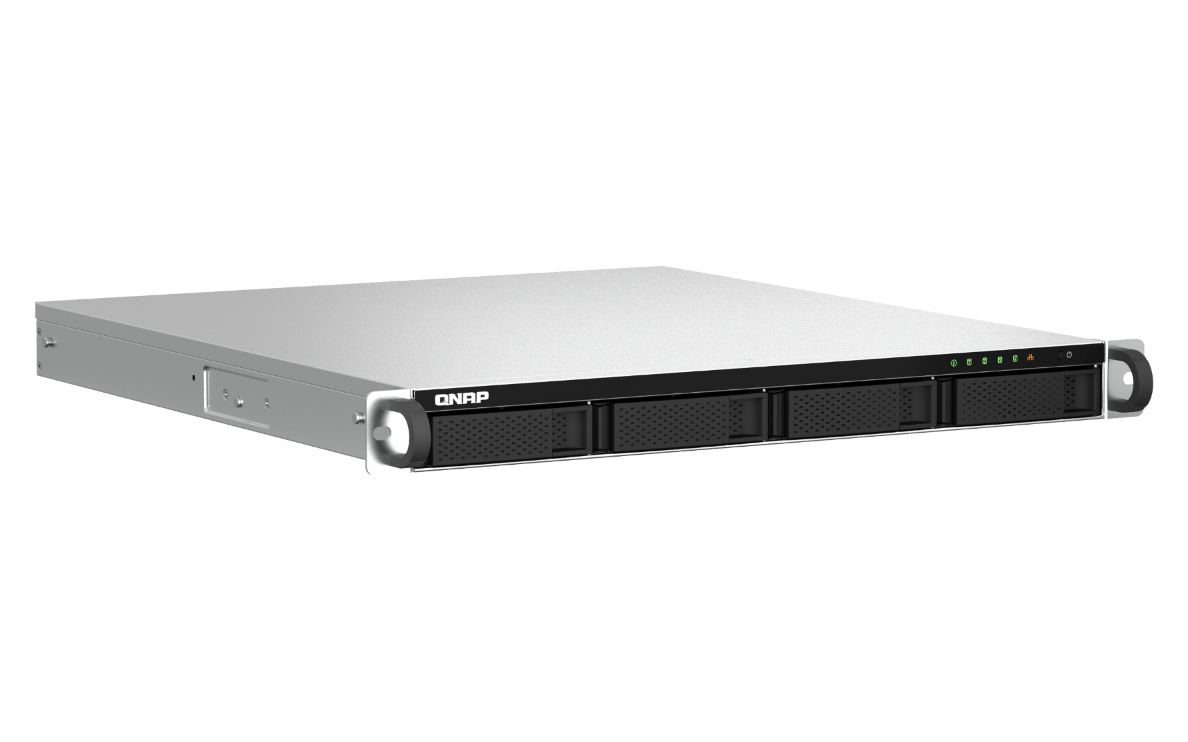 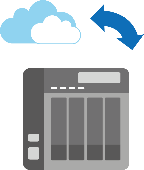 QVR Eliteスマート監視ソリューション
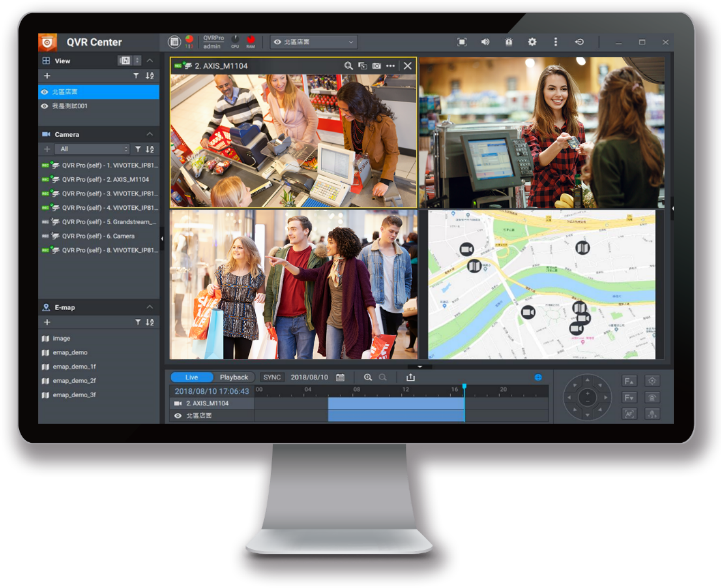 6,000+ IP カメラ
定額 BYOD ライセンス
2つの埋め込みチャネル
QVR NAS Selectorにアクセスして、サポートされている記録チャンネルをご確認ください。
QVR Face AI qpkgをサポート
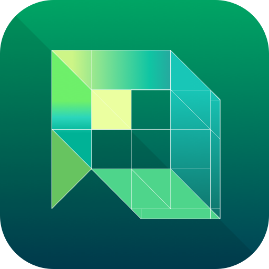 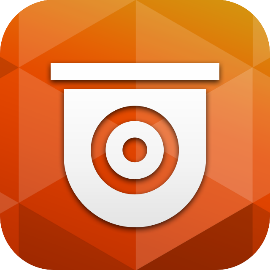 VJBODによるストレージ拡張
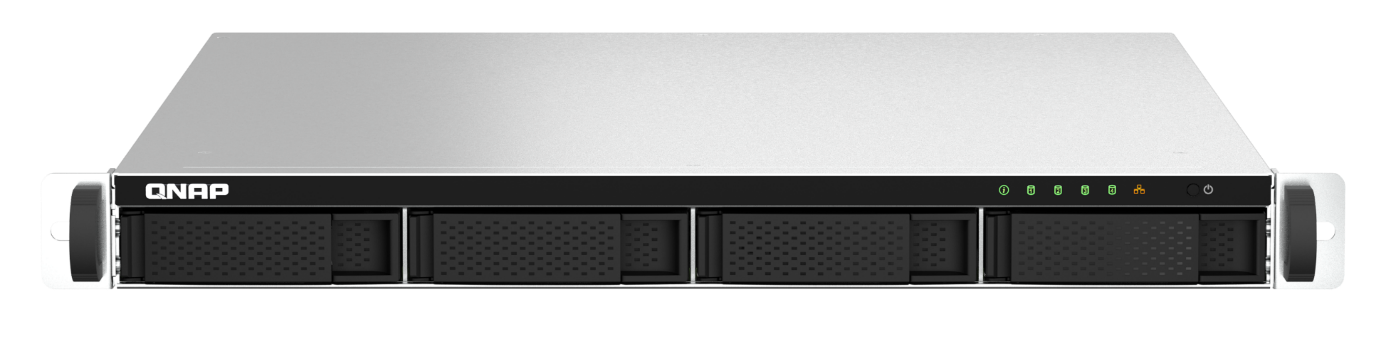 最大8台のリモートNAS
iSCSI
2.5GbE
X8
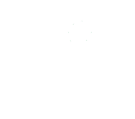 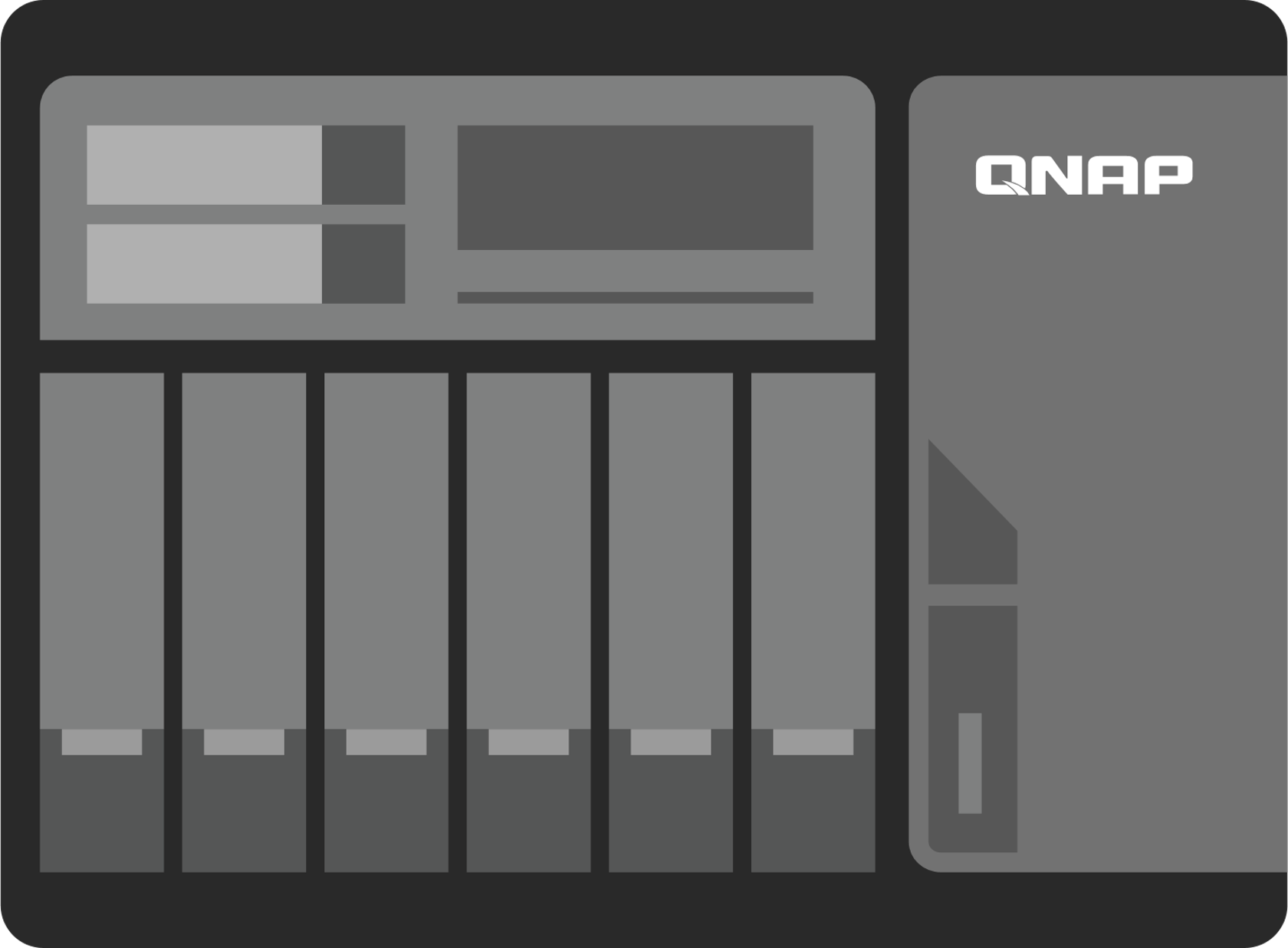 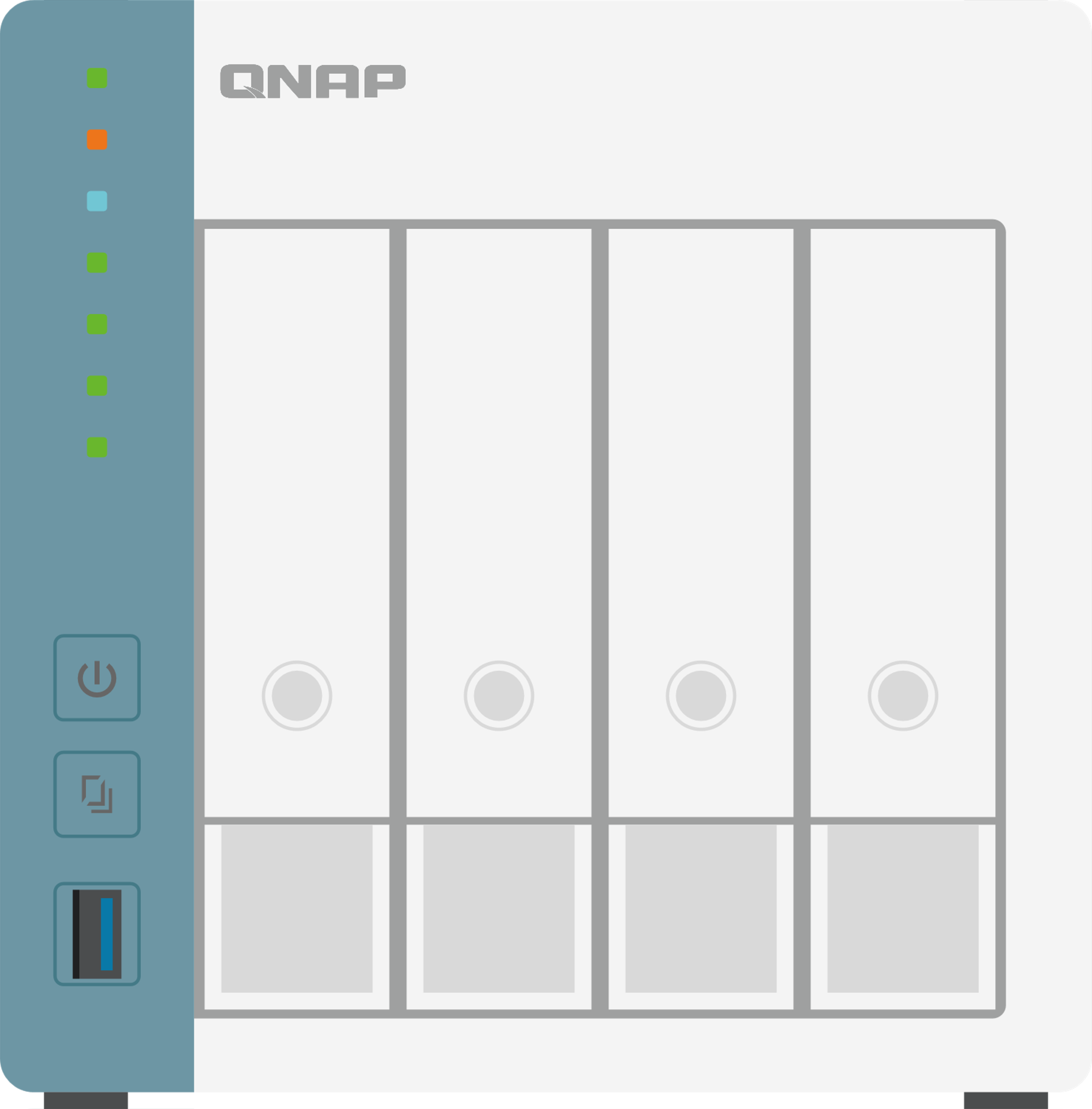 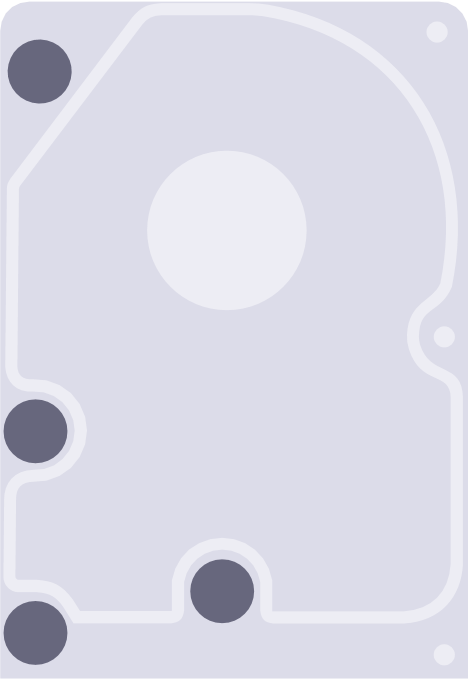 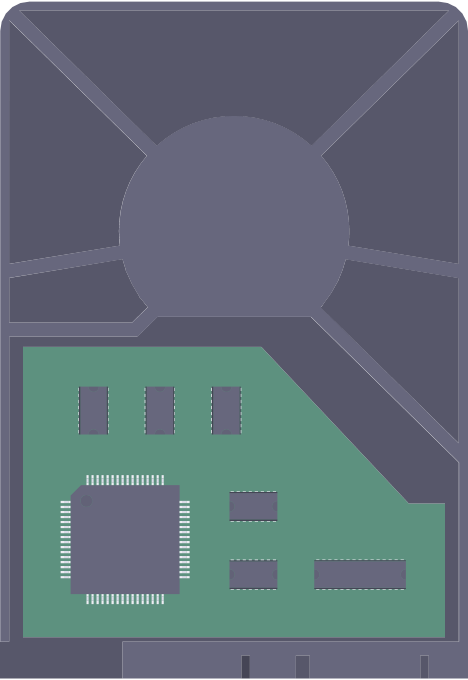 VJBOD
ネットワーク接続で他のNASの容量を使用して、容量を拡張します
様々なA/Vニーズに対応するHybridDeskStation
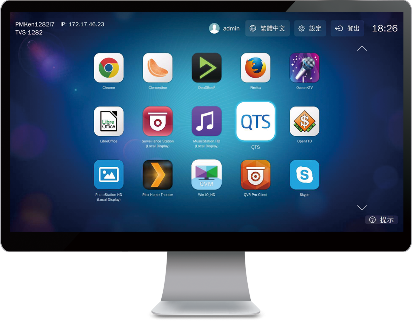 USB
HDMI
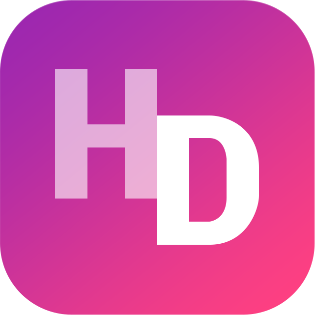 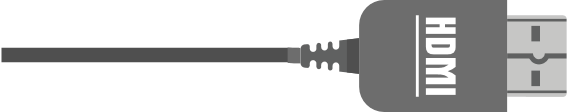 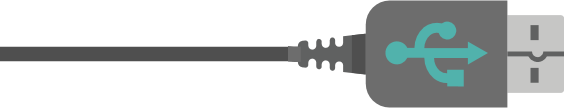 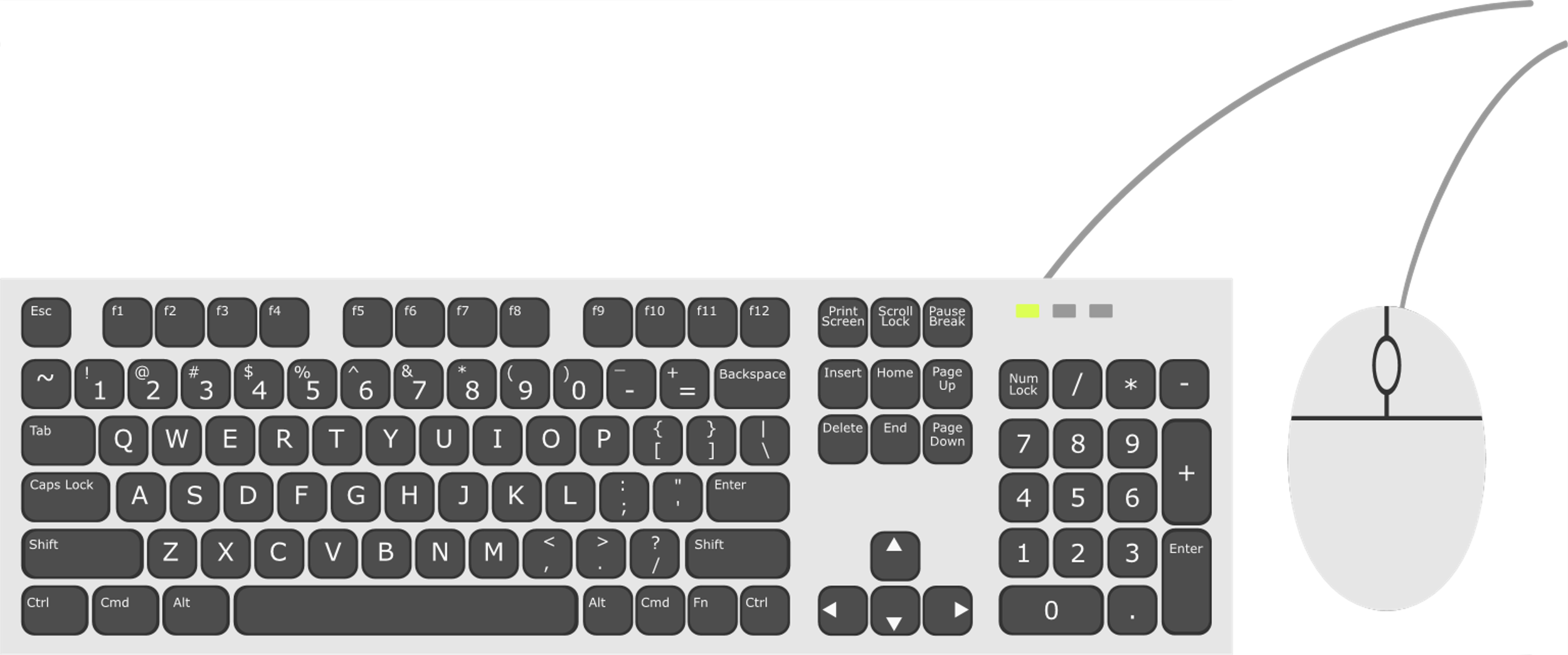 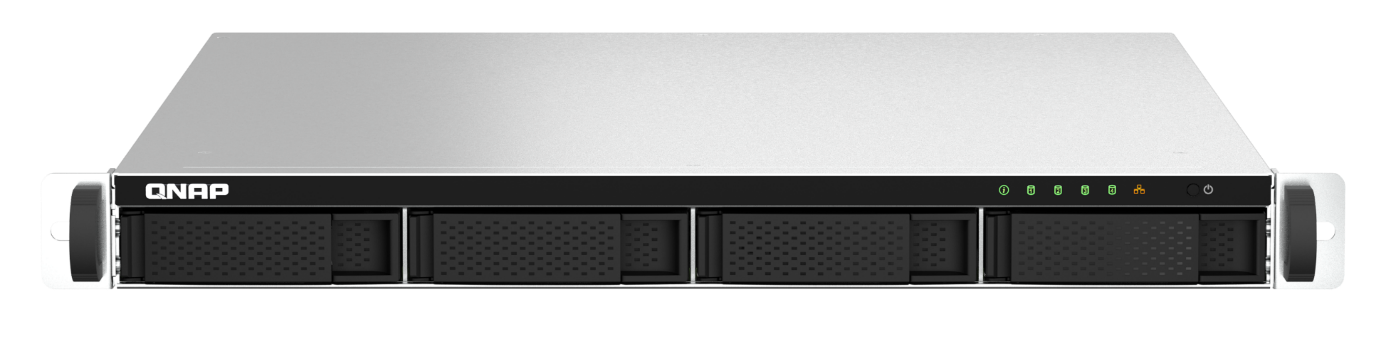 キーボードとマウス
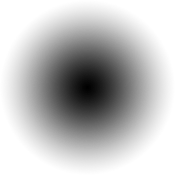 用途の広いHybridDeskStationアプリ
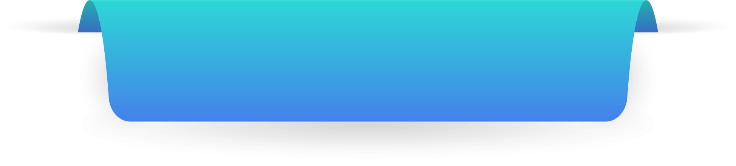 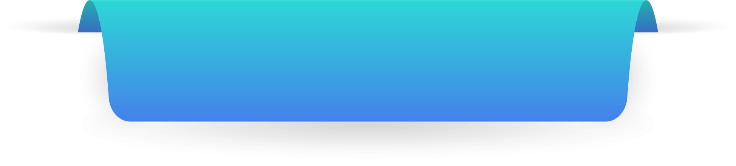 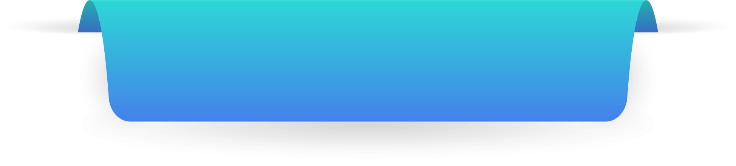 システム管理
監視
通信とSNS
QTS
FileStation HD
Skype
Facebook
QVR Smart Client
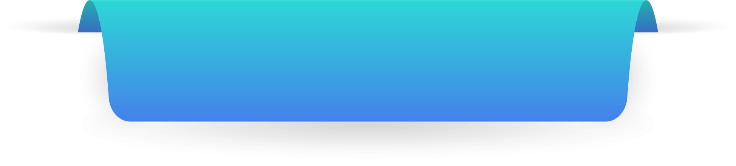 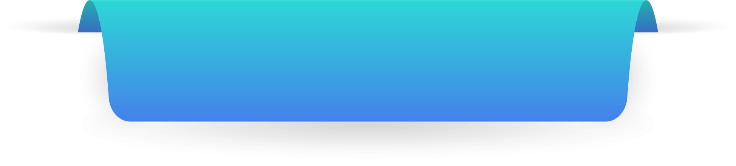 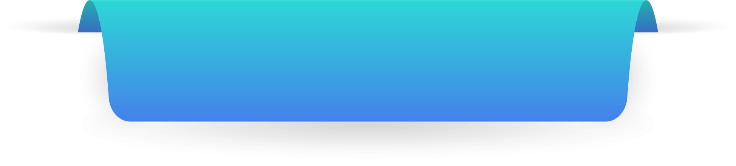 マルチメディア
マルチメディア管理
ブラウザと生産性
HD Player
Clementine
Spotify
TuneIn Radio
PhotoStation HD
VideoStation HD
MusicStation HD
Chrome
Firefox
LibreOffice
LinuxStationによってNASをUbuntuPCとして使用
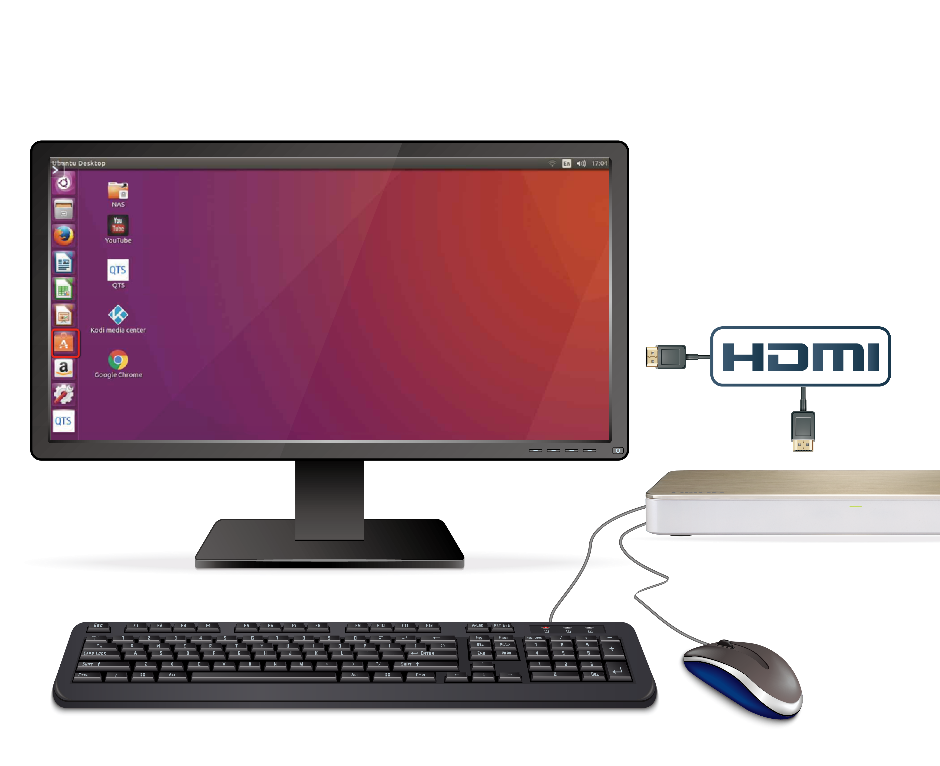 マルチバージョン Ubuntu
1
NASからモニターへのHDMI出力
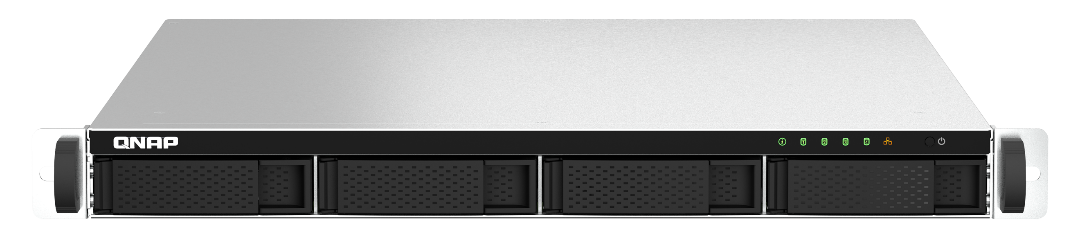 Ubuntu 18.04
 Ubuntu 20.04
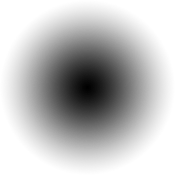 USBキーボードとマウスをNASに
接続して、Ubuntuの使用を開始します
2
Qsirchによる様々なファイル検索
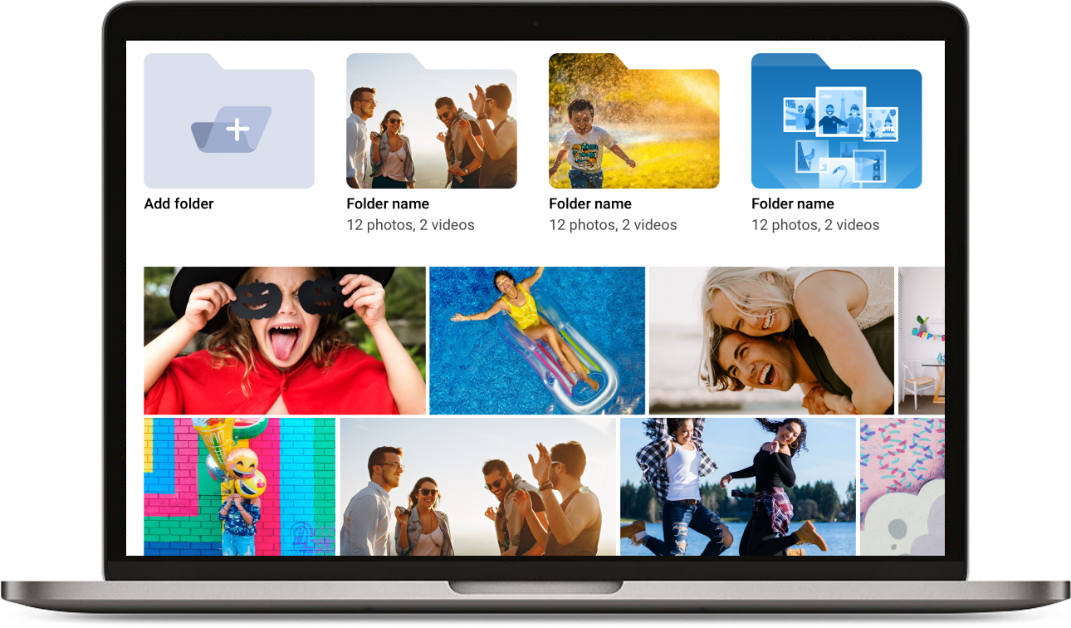 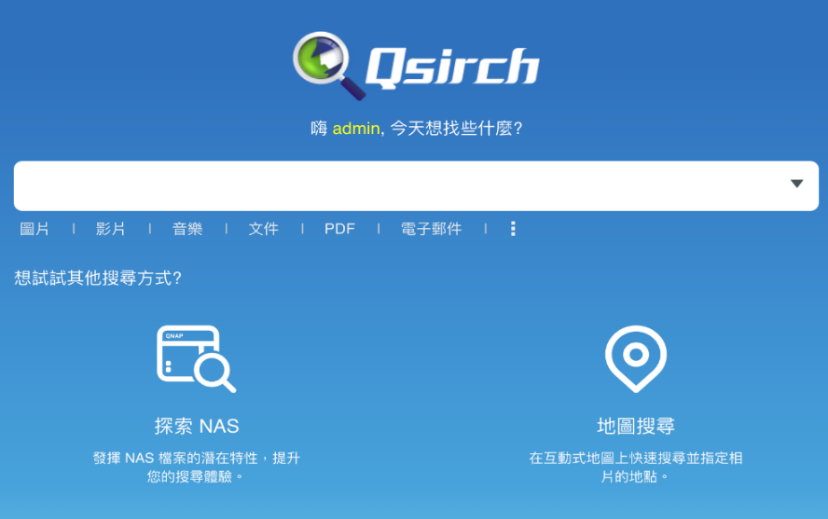 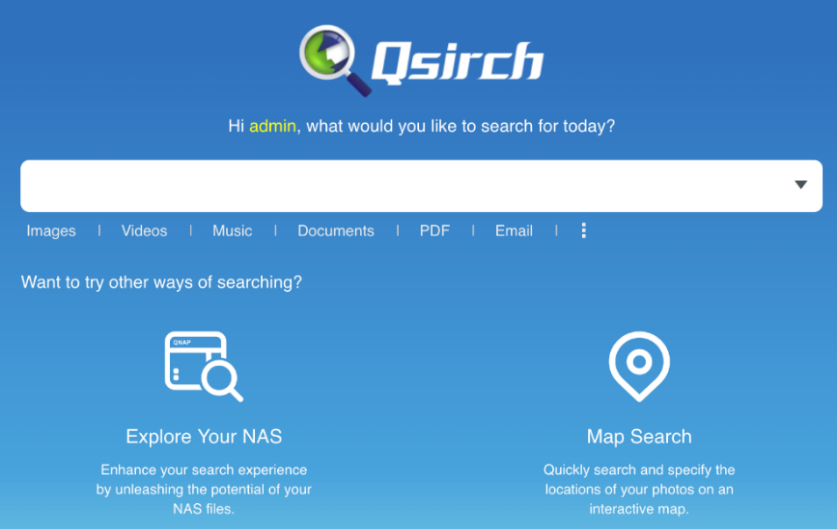 NAS内およびインターネットで検索
大きなファイルのプレビューペイン
複雑なキーワード検索に対応する高度な検索
35個以上の強力なフィルター条件
プレビューから共有までの簡単な手順
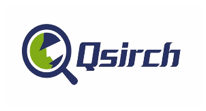 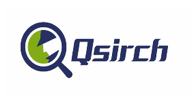 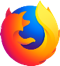 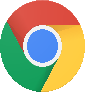 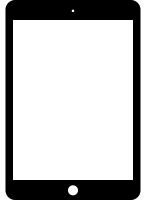 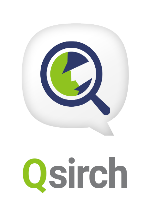 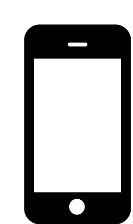 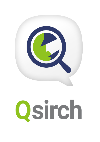 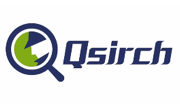 3
4
1
2
Mac
Finder
モバイル
ウェブ
ブラウザ
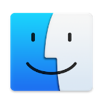 QuMagieのスマートフォトアルバムと様々なテーマのAI分類
顔認識を使用して、似ている顔の写真を整理します。
会社がオブジェクトやプロジェクトを素早く見つけて共有するのに役立ちます。
被写体検出を使用して写真を
人物、タグ、日付、イベントなど、
400の異なるテーマに分類します。
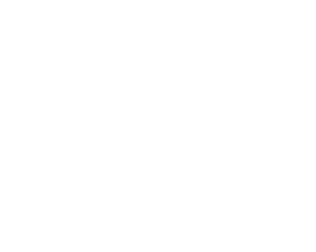 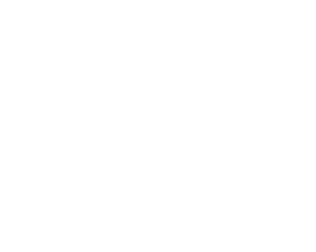 アルバムビュー
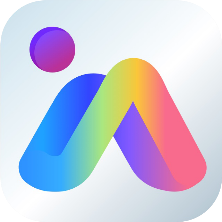 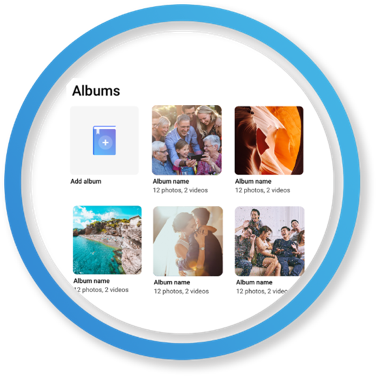 フォルダビュー
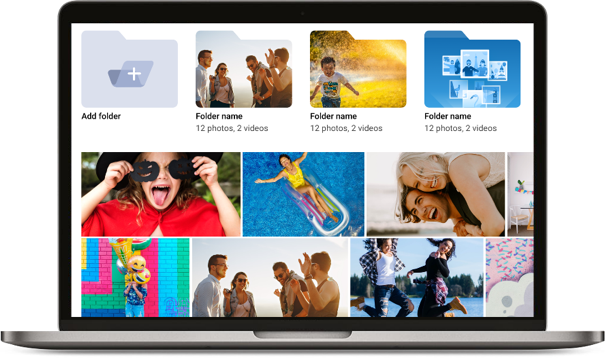 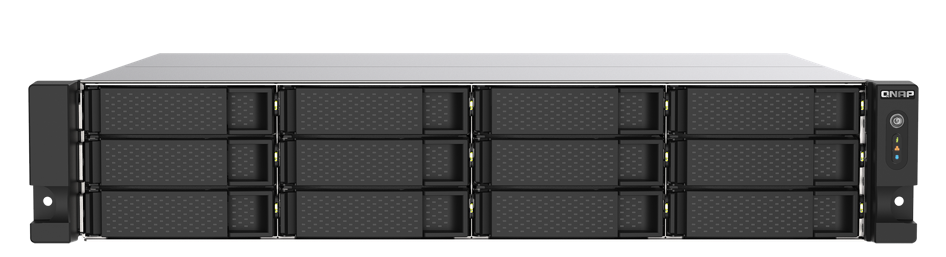 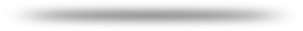 TS-1264U-RP
QTS5 セキュリティのレベルを上げる
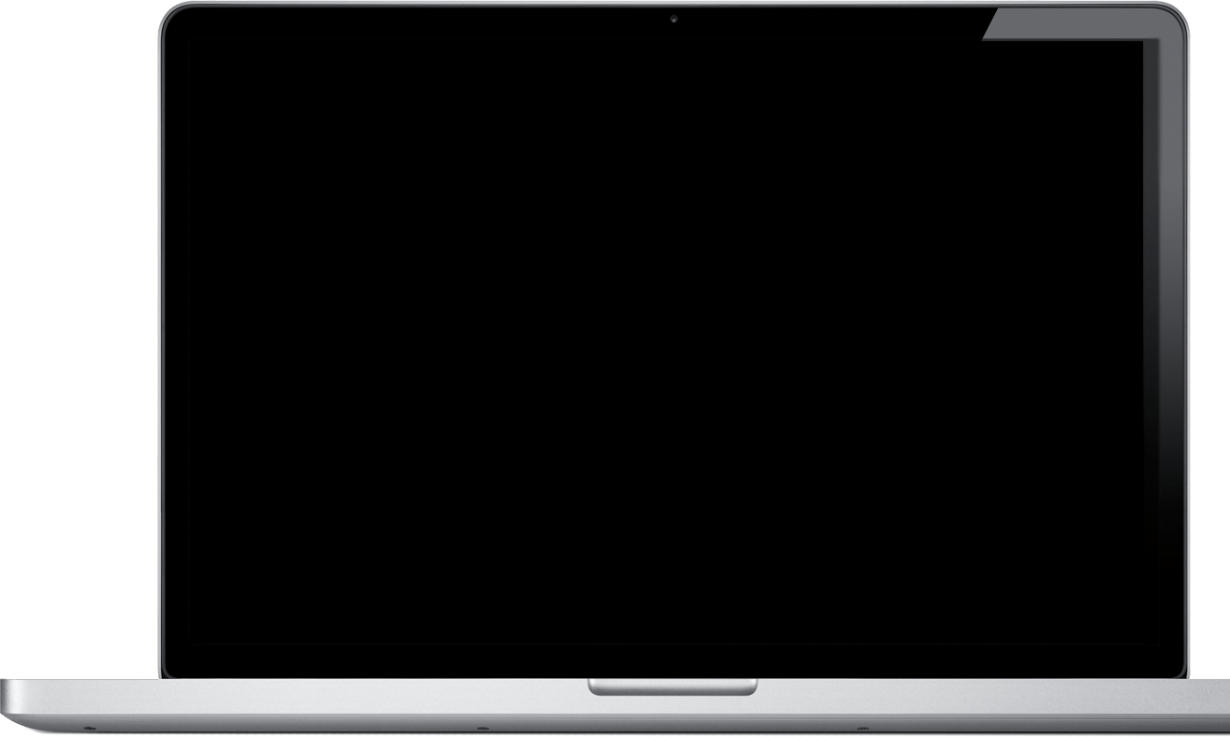 TLS 1.3対応
管理者アカウントはデフォルトで無効になっています
高度暗号化スイートサポート
最適な安全設定とより強力な安全保護オプション
SSHキーログイン
ファームウェア自動更新（自動更新推奨）
アプリ自動更新（自動更新推奨）
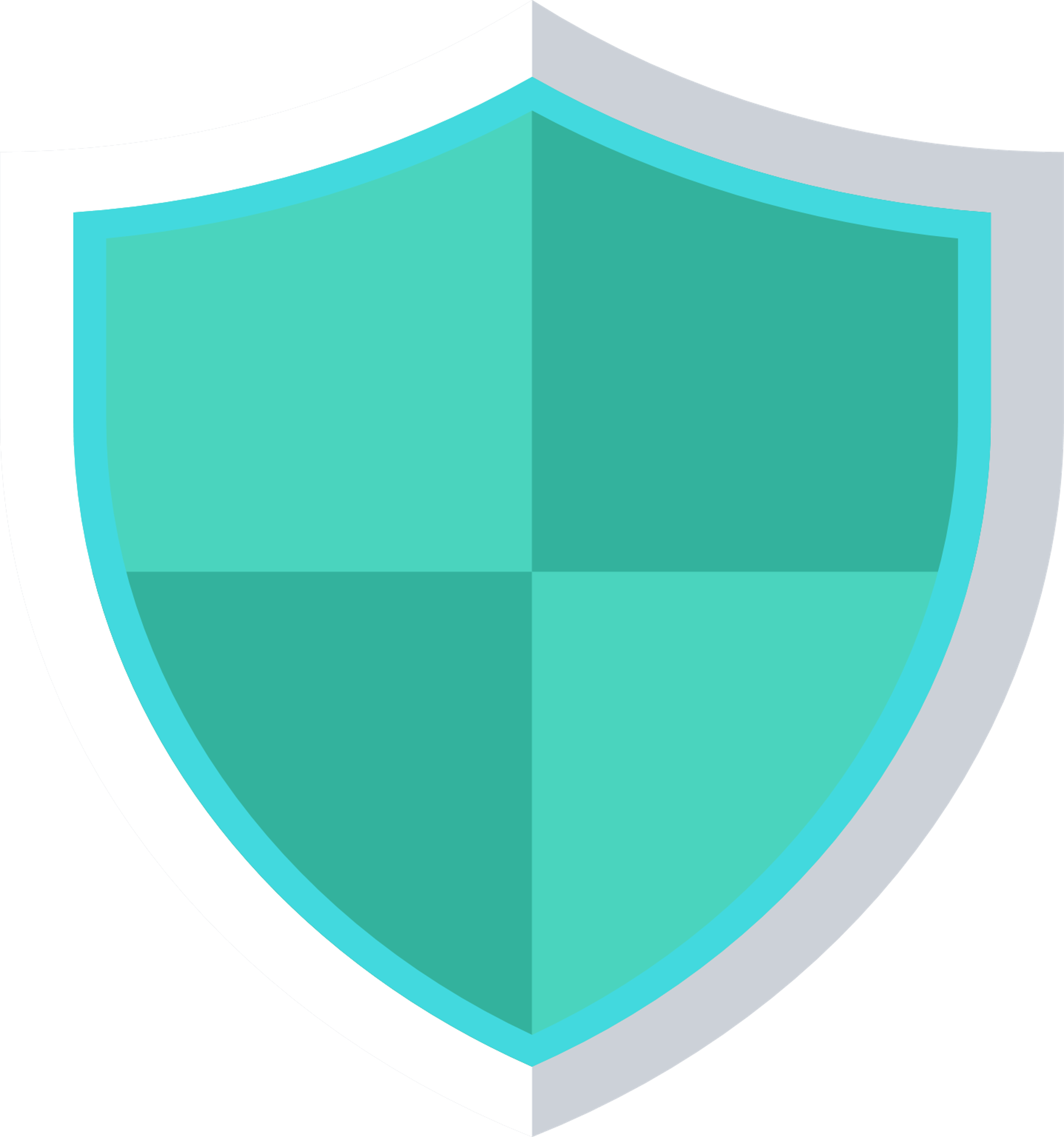 2022年のIT投資を賢く進めましょう！
デュアル2.5GbEポートとPCIe拡張を備えた
将来性のあるIntelN5105 / N5095クアッドコアNAS